CCS PE Home Workouts
All bodyweight ( no equipment needed!)
CCS PE
All sessions last for 20mins however before and after each session perform a 10 minute warm up and cool down recalling information you would have used during PE Lessons ( pulse raising activity and dynamic stretches where appropriate space is available).
Can you identify what muscles are being used in each training session?
Hopefully you will have performed some of the exercises from the workouts in PE, however if not there is a description of how to perform the exercises in a variety of the slides. If you're still not sure a quick Google of the exercise should clear up any issues. 
Remember to have fun with your training but make sure the exercises are performed safely and controlled.
Try and get your family involved in the session too!
To push for exceeding challenge yourself to create a workout using the bonus workout slides towards the end of the six weeks ( or continue into the summer holidays)
Keep your teacher updated with your progress…
Good luck and go smash it!
Bodyweight home workouts
AMRAP = as many rounds as possible ( in a set amount of time) 
For time = work for a set amount of time to the best of your ability (rest and work as stated)
Intervals = working for a set period of time and then resting for a set period of time.
The O’Reilly
AMRAP 20mins

1 Round=

1 minute running on the spot

5 Burpees

10 Lunges
 
15 Press ups

20 Bodyweight squats 

25 Star jumps
The Halsey
AMRAP 20mins 

1 Round=

40 star jumps

1min running on the spot

30 bodyweight squats

1min running on the spot

20 press ups

1min running on the spot

10 crunches
The Rich
AMRAP 20mins

1 Round=

5 burpess

25 Press Up

20 mountain climbers

25 star jumps

20 squat jumps

5 burpess

Rest 30seconds (compulsory)
The Evans
AMRAP 20 minutes

1 Round =

1 minute high knees

50 Crunches

20 squat jumps 

30 second plank

20 Lunges  
 
30 second Plank 

40 Press ups 

1 minute star jumps
The Wittich-Jackson
AMRAP 20minutes

1 Round=
10 star jumps
10 press ups
10 squat jumps
10 crunches
10 mountain climbers
10 squats
The Cozens
AMRAP 20 minutes

1 Round=

5 burpess
10 press ups
5 burpess 
10 press ups
5 burpess
Rest 30 seconds
The Colman
AMRAP 20mins
1 Round=
4 stair runs (no stairs 1 minute of high knees)
20 press ups
20 sit ups
20 squats
Rest 30 seconds
The Jones
AMRAP 20minutes 
1 Round=
5 burpess
10 press ups
15 squat jumps
20 hands to knee crunches
30 seconds running on the spot
The Wakefield
The Starr
The West
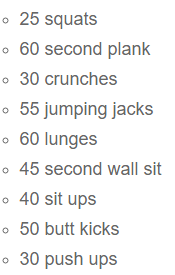 Home HITT Blast workouts
HIIT Blast ‘999’
3 rounds of 9 exercises each exercise will be 40 seconds work/20seconds rest
(30/30 ratio to make it easier if needed)
 
Each round will be repeated 3 times creating 999!
 
Exercises  for the round are;
 
Running on the spot
Plank get up ( plank form your forearms on to your hands then back to forearms repeat)  or perform a normal plank.
Burpees chest to ground ( lay flat then get to your feet, jump and back down)
Elbow to knee sit up (touch your right elbow to left knee and reverse other side)
Mountain climbers (plank position with your hands down, drive your knee to your chest)
Press ups (option: on knees)
Squat and turn (90 degree squat jump)
Kick back (crouched position on the floor then kick your legs back)
Jumping jacks (low to high)
HIIT blast- 8 hate!
8 exercises performed 3 times each 
30on/20off, 30on/15off, 30on/ next exercise
Sprint punch ( run on the spot and punch out in front)
Mountain climbers
Plank jacks (plank position but legs go out and in)
Pulse Squat Jump ( small pulsing squat then jump up)
Press up rotation (press up the rotate 90degress)
Floor to sky (burpee)
Frog jump ( legs wide, bend down to touch the floor then jump)
Explosive jacks ( star jump with a big jump)
 
Finisher: 20 seconds on each exercise back to back
HITT blast- Pairs and planks
6 pairs of exercises performed back to back with a plank variation to finish. 30 seconds on each exercise and 15 seconds off between rounds. Perform each 6 rounds twice.
 
 Press ups  + mountain climbers+   Plank
 
  Explosive Jacks + Kick backs +  Plank get ups
 
 Skater Jumps ( jump from one foot to the other)+  Standing Long jump with reverse hops +  Plank jacks ( Hold plank kick legs in and out)
 
  Floor to sky + in out squats (squat but one foot goes in  and out) +  Alternate arm plank (Plank position but one are is stretched out every few seconds)
 
 Squat jumps + Sprint on the spot +  Reverse plank (face up to the sky)
 
  Knees to elbow crunch+ on the floor leg raises + Superman plank ( one arm and leg out- do this on your knees to start)
Pyramid HIIT blast with core countdown finisher
Pyramid HIIT
10 on- 10off- sprints20on- 20off- press ups30on-30off- floor to sky40on-40off- mountain climbers50on-50off- bodyweight squats/ squat jumps60on-60off- star jumps/ explosive jacksOnce one round is complete go back down the pyramid Core countdown finisherBear crawls  (on all fours moving forward and back)
Plank get up Elbows to knees 
Hot hands ( plank position bring one arm to the side of your body and back down)
Hot knees ( plank position and try to touch your knee)3 rounds each round the time on and resting time reduces- 30on/20off, 25on/15off, 20on/10off
HITT Blast- TABATA style
5 exercises 20on/10off (extra 20 seconds rest between exercises)
 
Mountain climbers- 4 mins
 
Squat jumps/ bodyweight squats- 4 mins
 
Burpees- 4 mins
 
Star jumps/ explosive jacks 4 mins
 
Press ups - 4 mins
 
4 mins core finisher
 
Elbows to knees crunches 20on 10 off (2 mins)
 
Plank get ups or plank- 20on/10off (2mins)
Bonus workouts
Create your own workouts using exercises from the next 5 slides.
Apply the following principles
How long will the session last for (minimum of 20mins) plus a 5minute warm up and 5 minute cool down.
Choose If you want the session to be continuous CV (AMRAP style) with no scheduled rest or do you prefer interval CV style of training where there is a work to rest ratio (i.e train for 30 seconds on an exercise and then 30 seconds rest=1minute of your session). If you choose this option still make sure the session last 20minutes.
Workout 1- Crazy CV
Running on the spot
Mountain climbers
Star jumps 
High knees
Workout 2- Whole body Muscular endurance challenge
Squats
Press ups 
Lunges 
Hot hands 
Crunches
Workout 3 CV and ME
Perform the required amount of reps before you move onto the next exercise.
21 reps, 15 reps, 9 reps and repeat for a set time
Plank jacks
Squats
Plank shoulder taps
Star jumps
Workout 4- reps for days!
Perform 10 reps of each, then 20 reps, then 30reps, then 20 reps, then 10 reps and so on
Lunges
Sit ups
Leg raises
Press ups
Squats
Workout 5- Core kicker
Mountain climbers
Hands to knees crunches 
Flat leg raises
Plank jacks
Elbows to knees crunches
Great work for getting through these training sessions and developing a better you both physically and mentally!